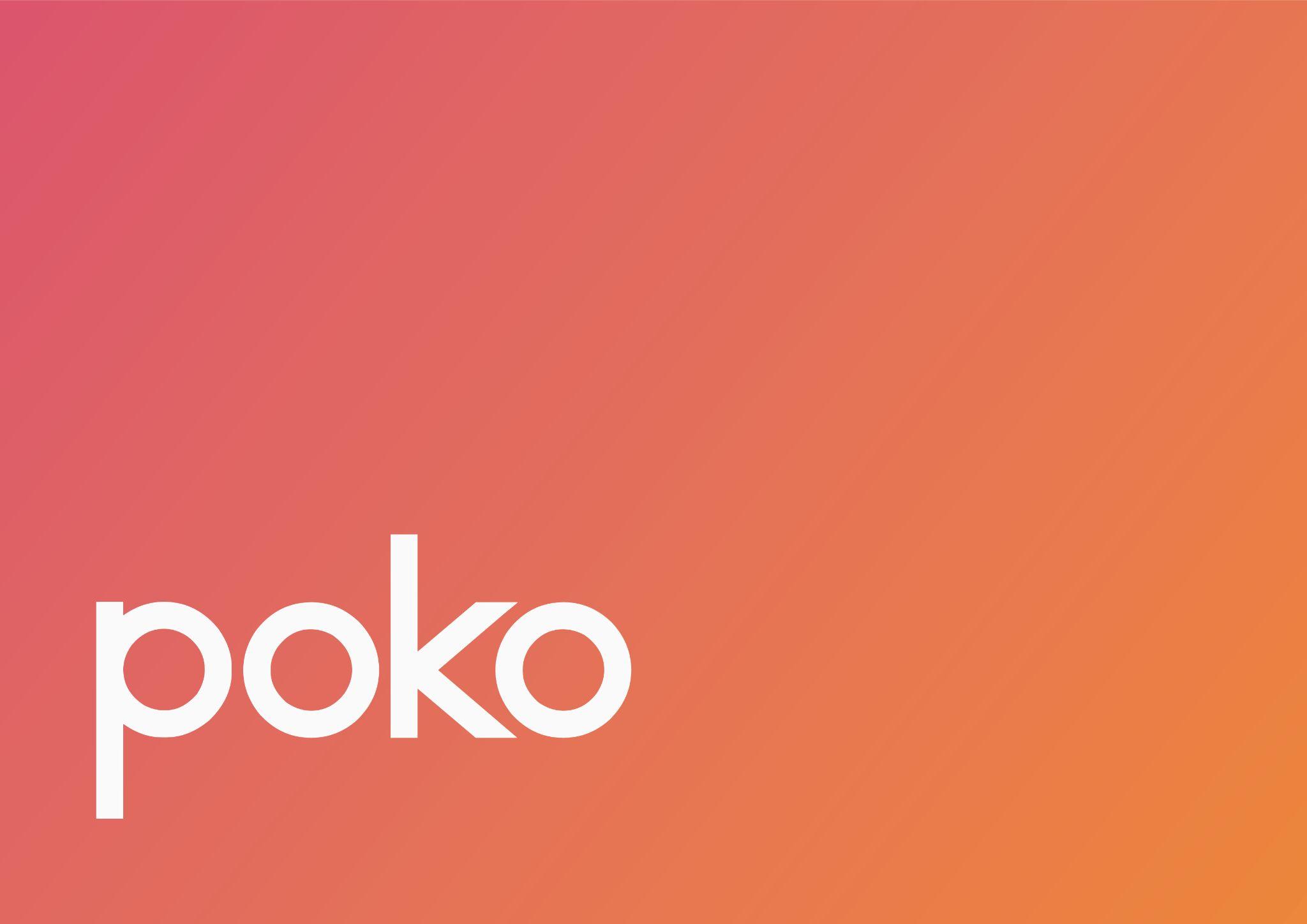 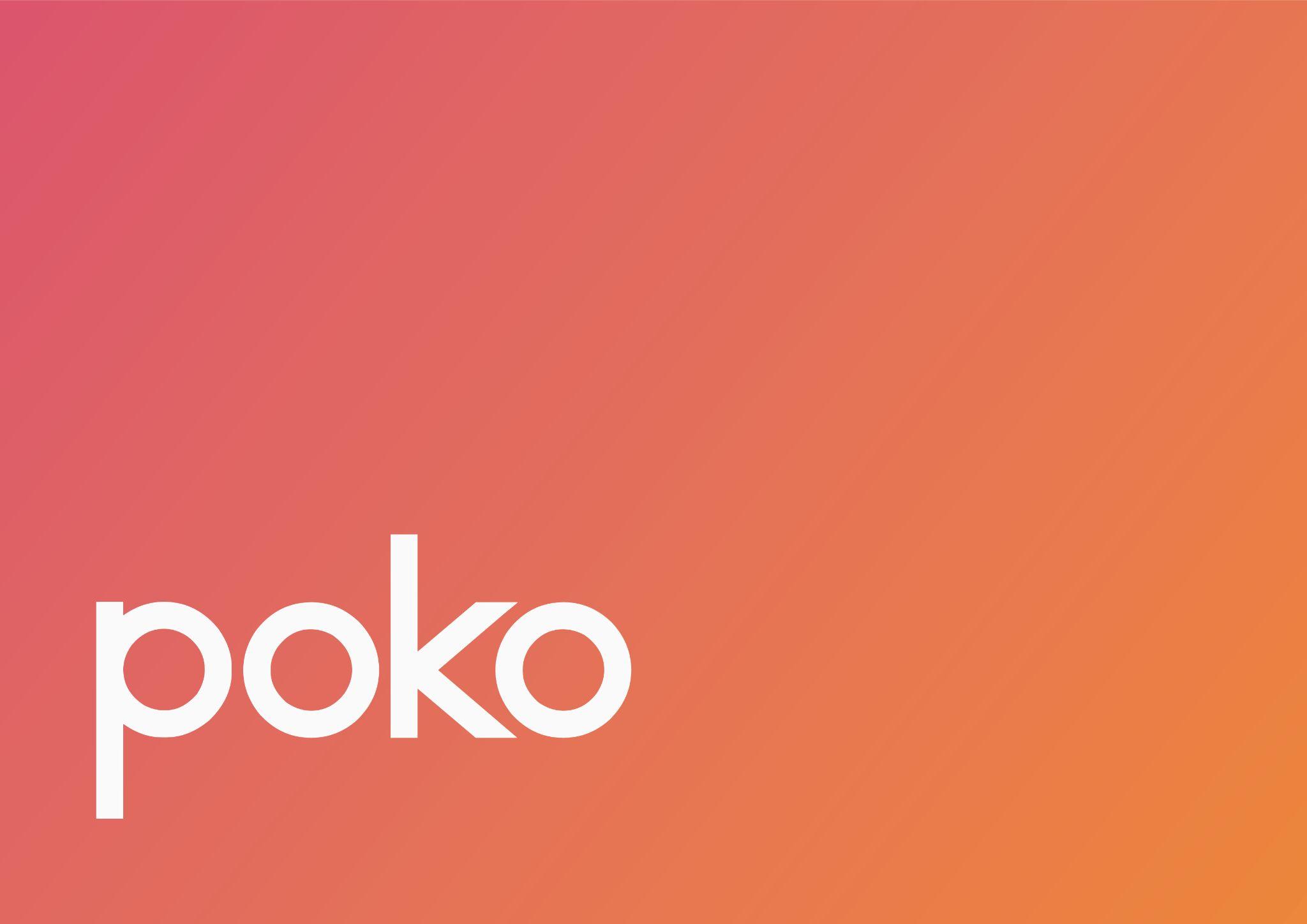 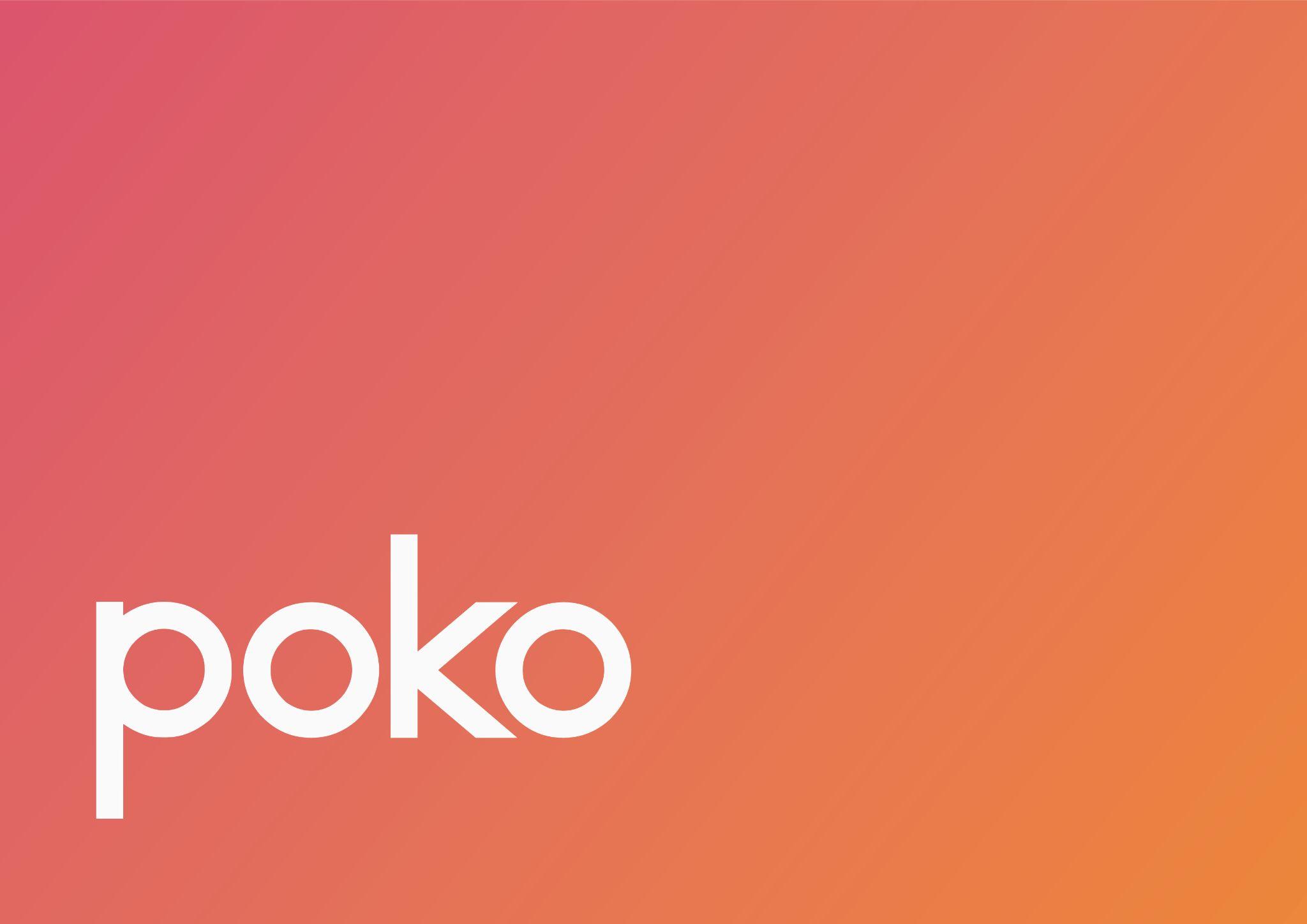 Fiat payment rails for metaverses & web3 games to onboard the next 2B+ users
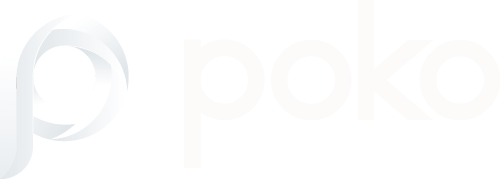 Introduction
Metaverses are a huge opportunity for creative freedom but bring with them unique challenges for IP

2 classes of IP issues – i. Brands – leveraging & licensing their IP; ii. Users – protecting IP created through metaverse interactions

Public versus private regulation – finding the right balance
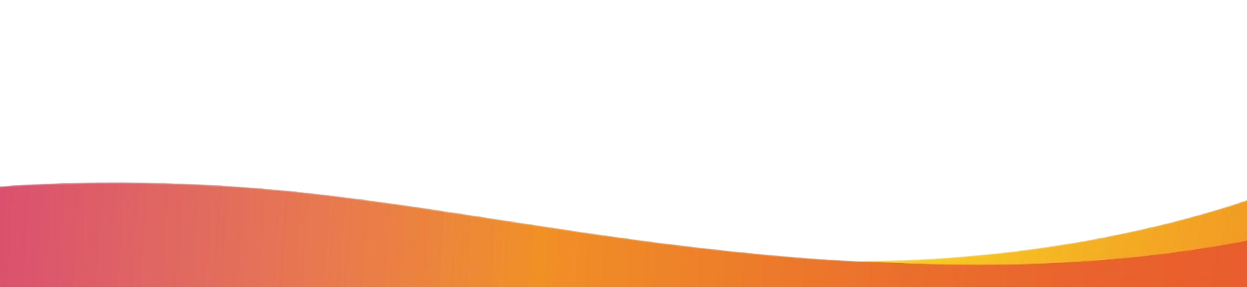 Typology of metaverses
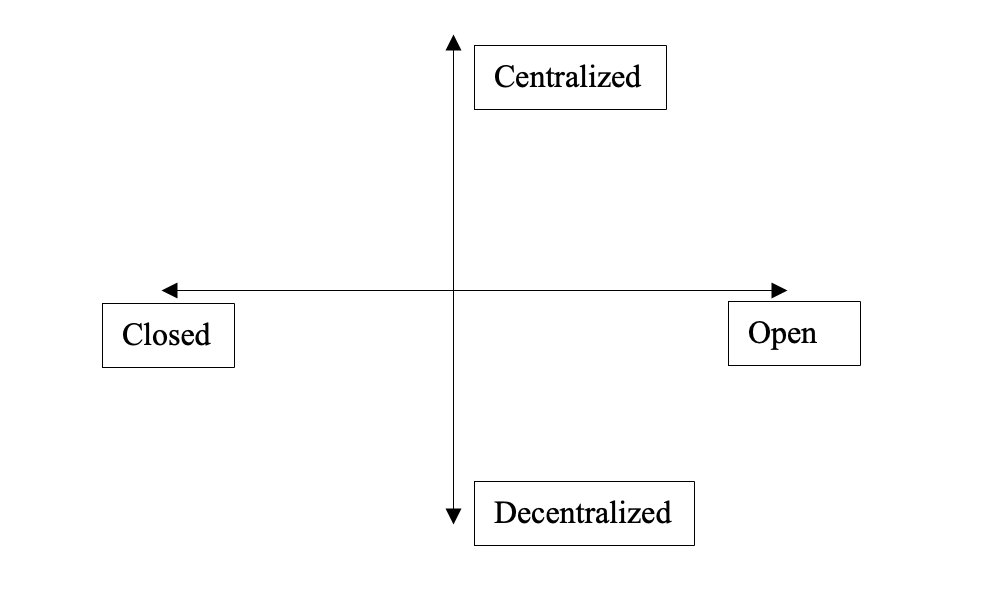 2 spectrums

1. Open versus closed

2. Centralized versus decentralized
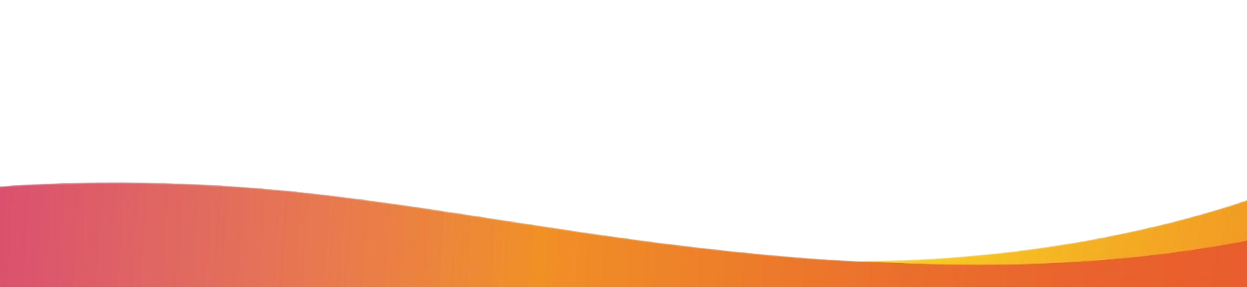 Some way off from the ’true’ metaverse experience
Today’s metaverses largely 2D; lack immersive-ness

Two elements to mainstreamed adoption1. Making metaverses more immersive, realistic & fun2. Easing onboarding and improving accessibility
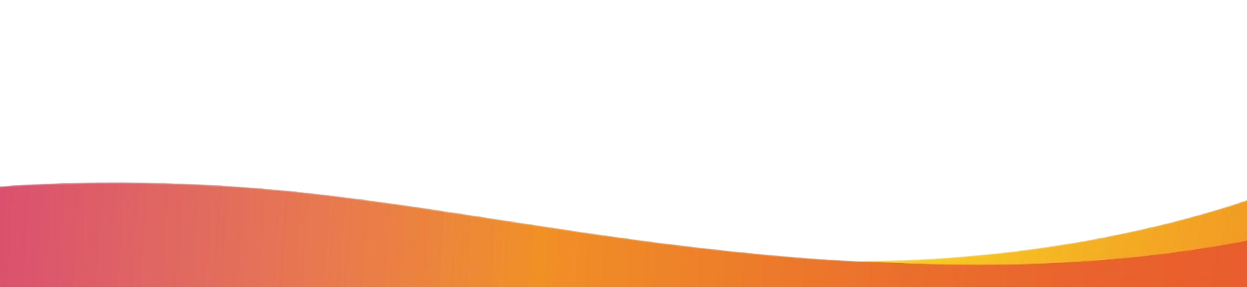 The metaverse and its IP implications
Brands and ‘immersive commerce’

User generated content and the incoming creative tsunami
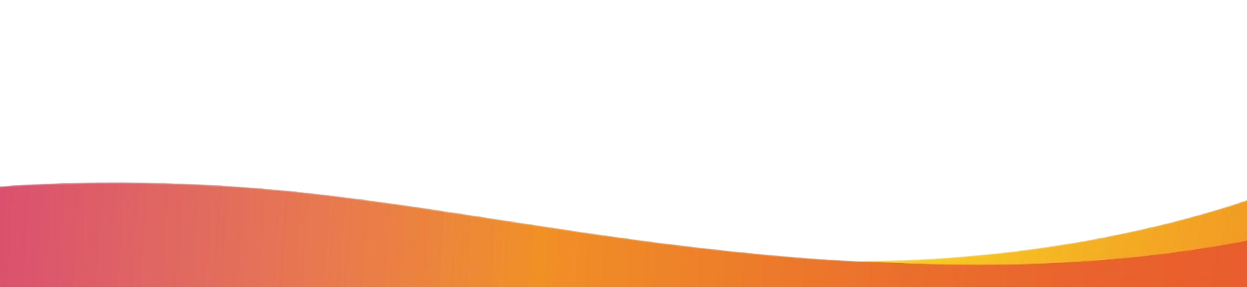 1. NVIDIA Omniverse 
- For engineers/architects and for the industrial/production/manufacturing sectors.- Traditional approach of IP registration and protection probably more appropriate?
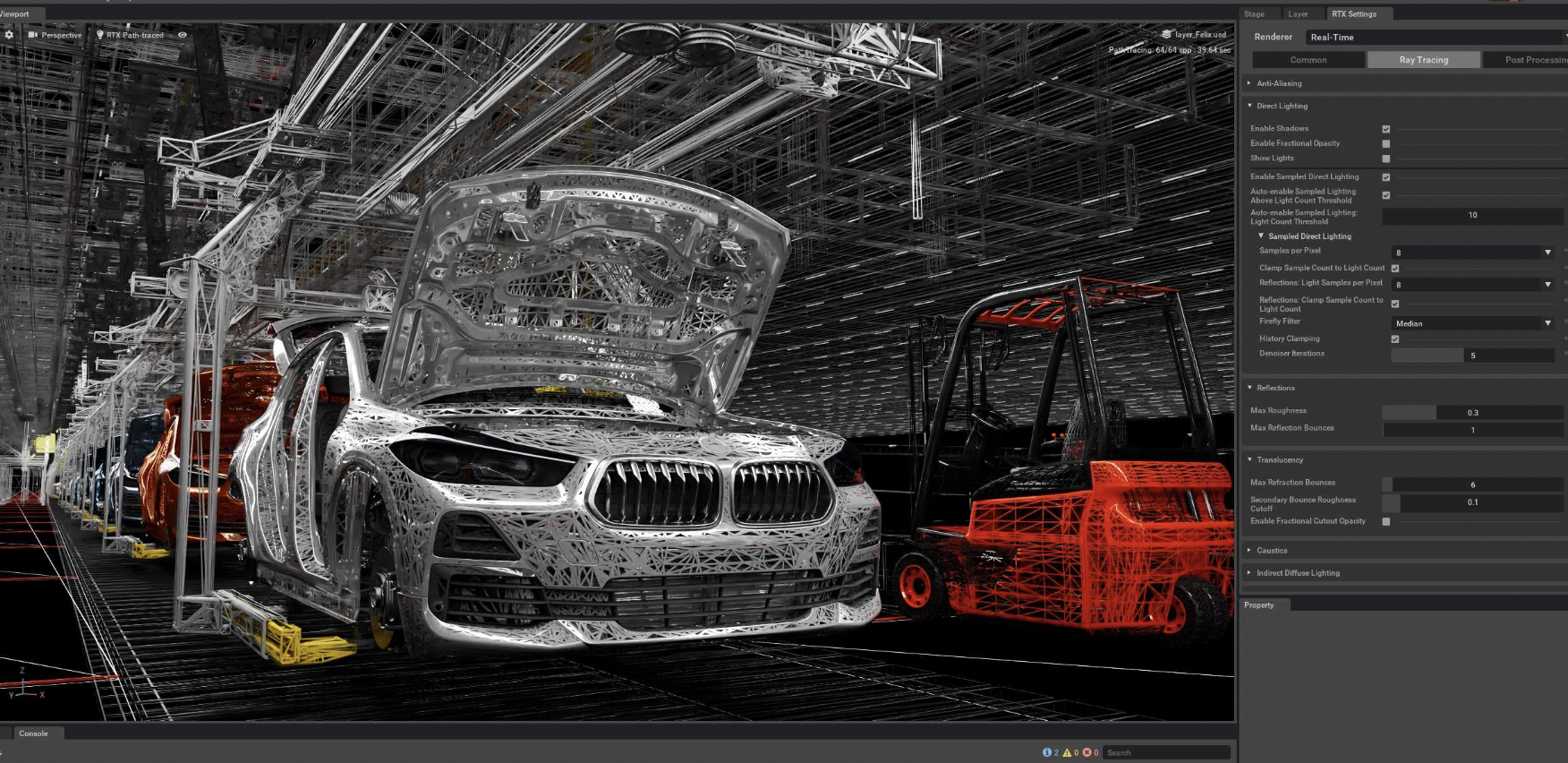 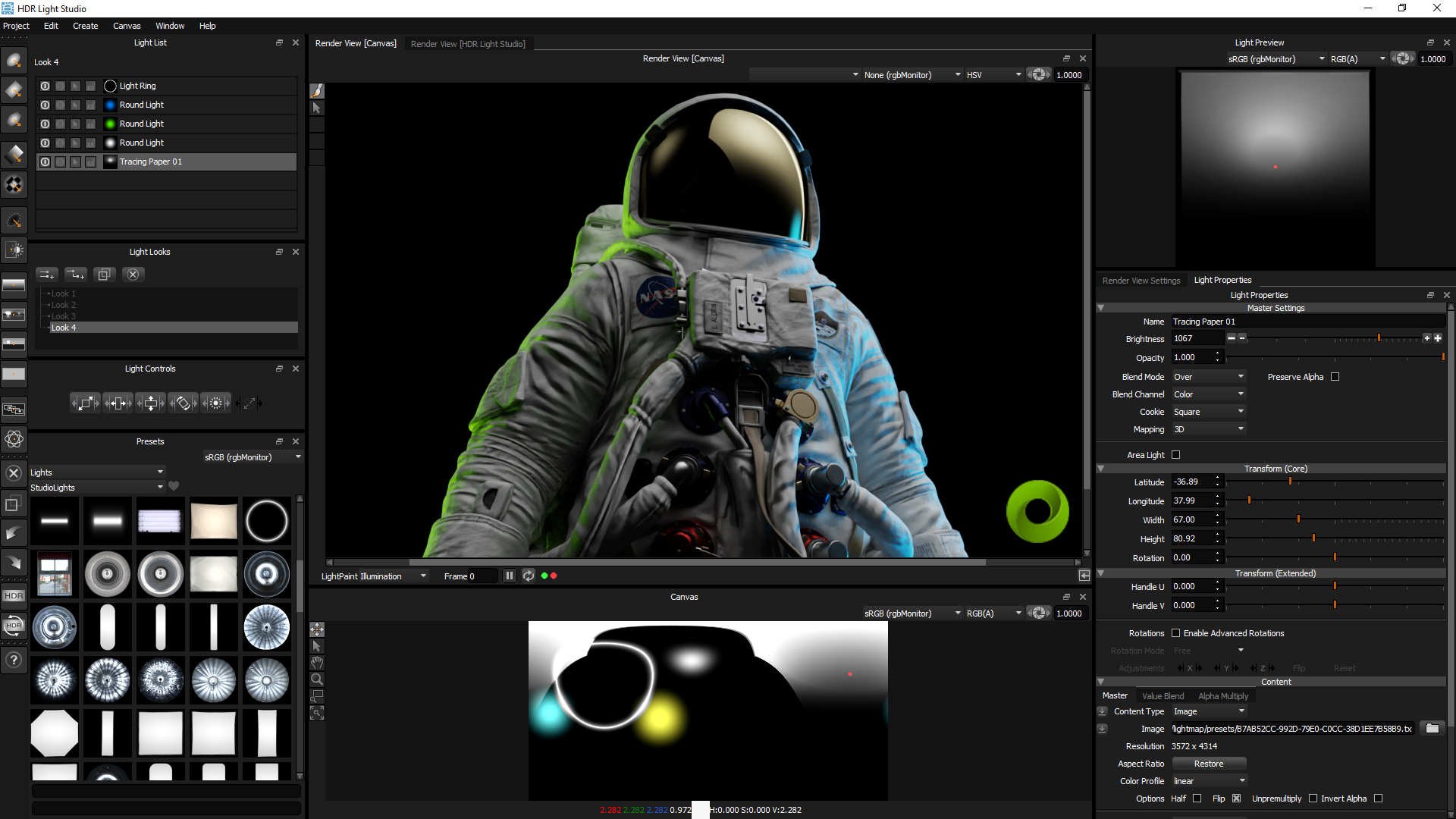 2. Metaverse specific tools to design digital assets/experiences
- For game developers, designers, gamers etc. to create digital assets and gamified experiences
- Private regulation more appropriate?
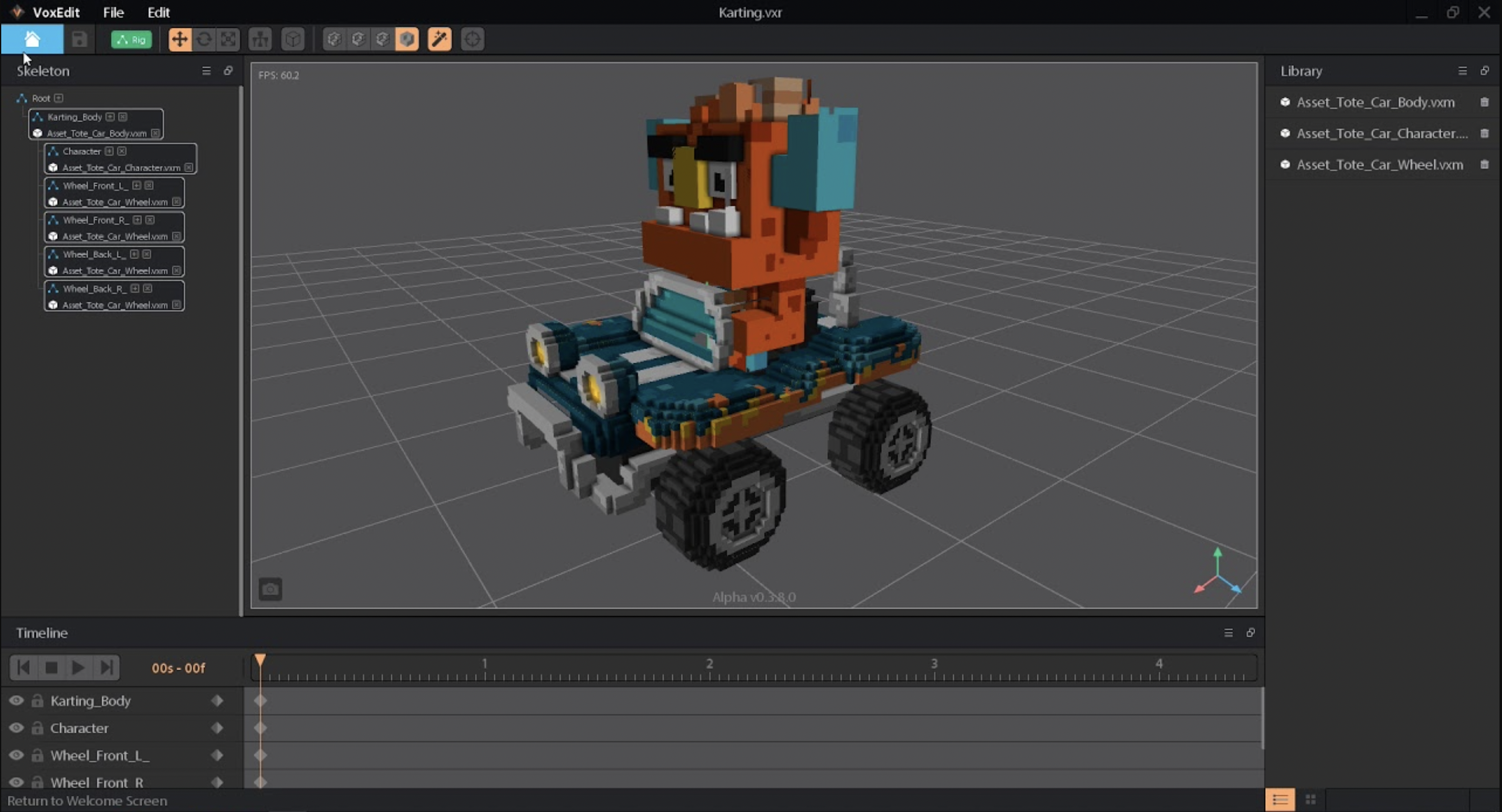 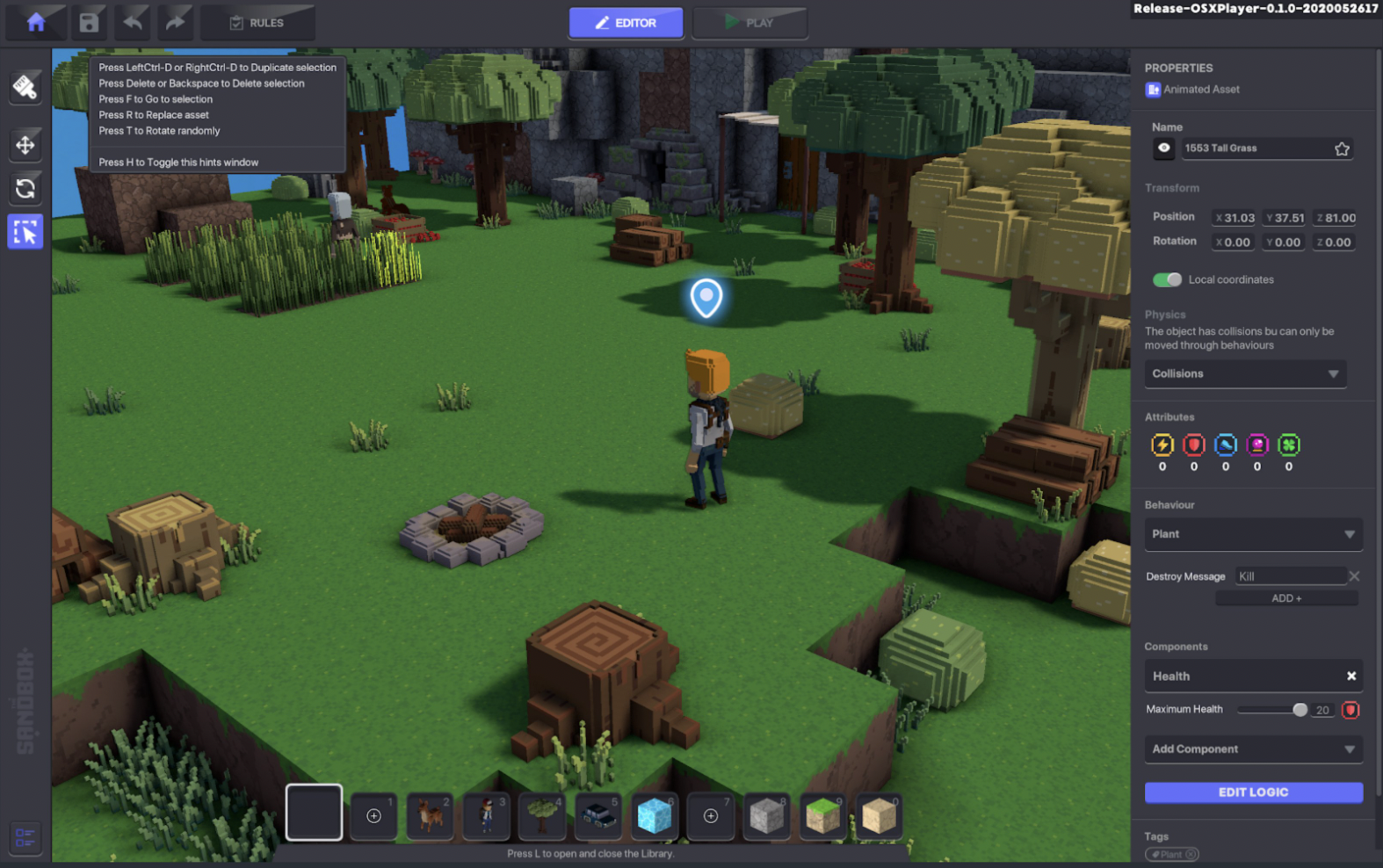 Looking ahead
AI creations and IP
- AI tools to for in-game characters, assets, maps, music etc- US Copyright office on human authorship

Community ownership of IP
- Decentralized Autonomous Organizations (DAOs) – media DAOs; service DAOs etc

Smart contract standards for digital rights management
- Enable rights holders to monetize their IP better – leasing, streaming royalties
- How different from traditional software standards – trustless & immutable; fully open source; plug-and-play with blockchain infra
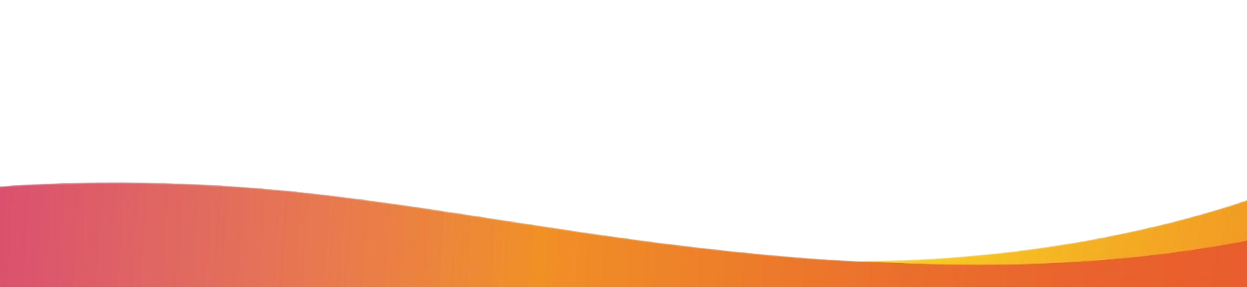 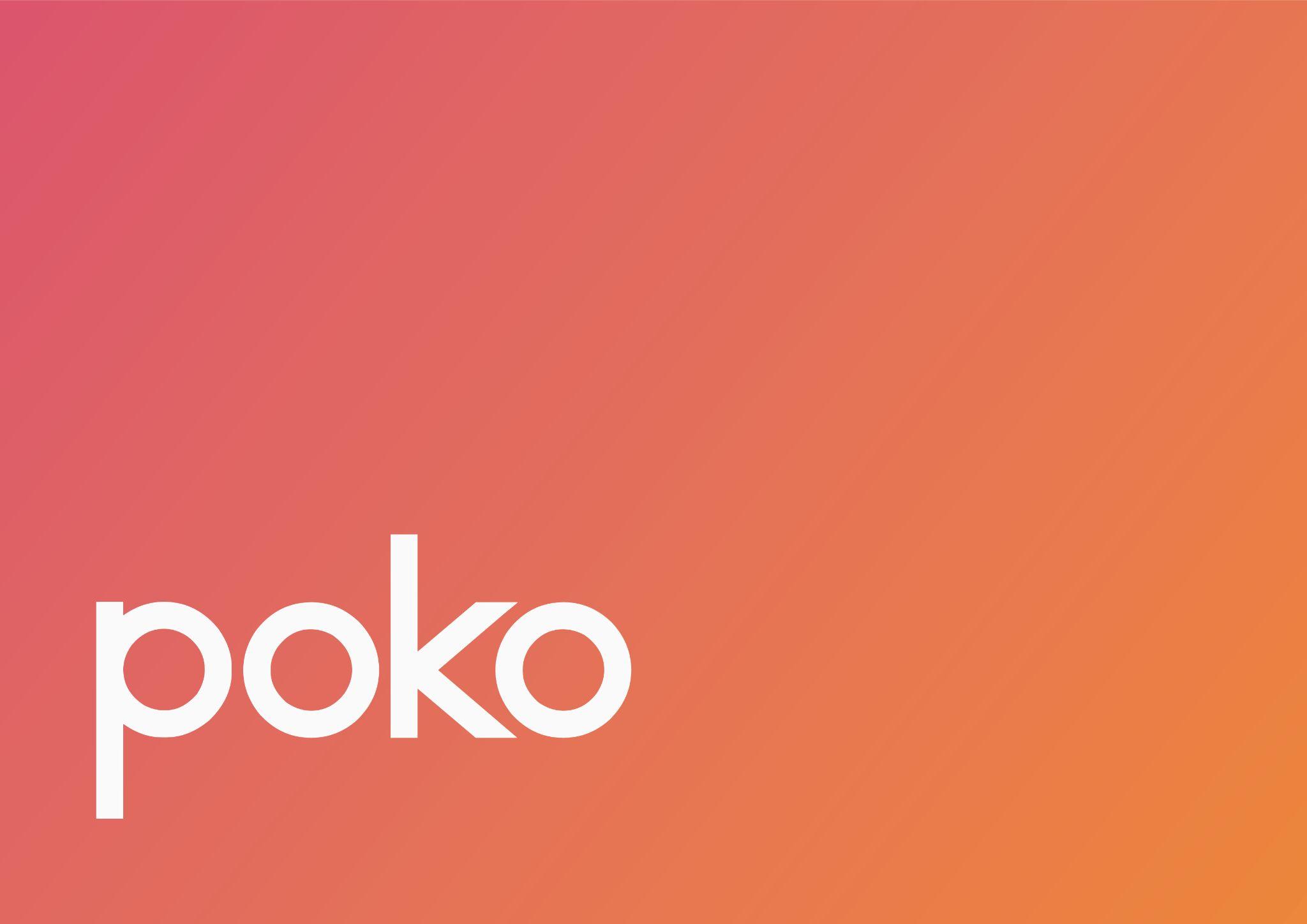 Payment rails for Web3

viraj@poko.fund
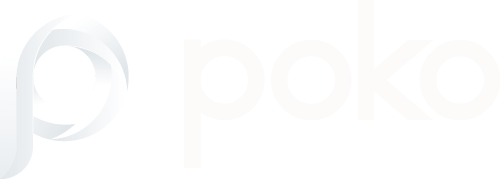